Les formes
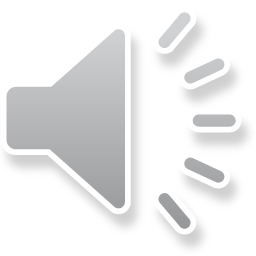 Le Carré


Auteur: I. YABRE
Voix Off : Madame SOURABIE
Suivant
Clique sur la forme pour découvrir son nom
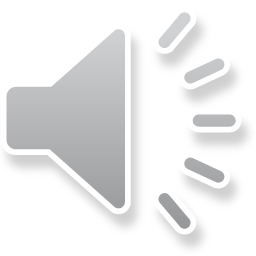 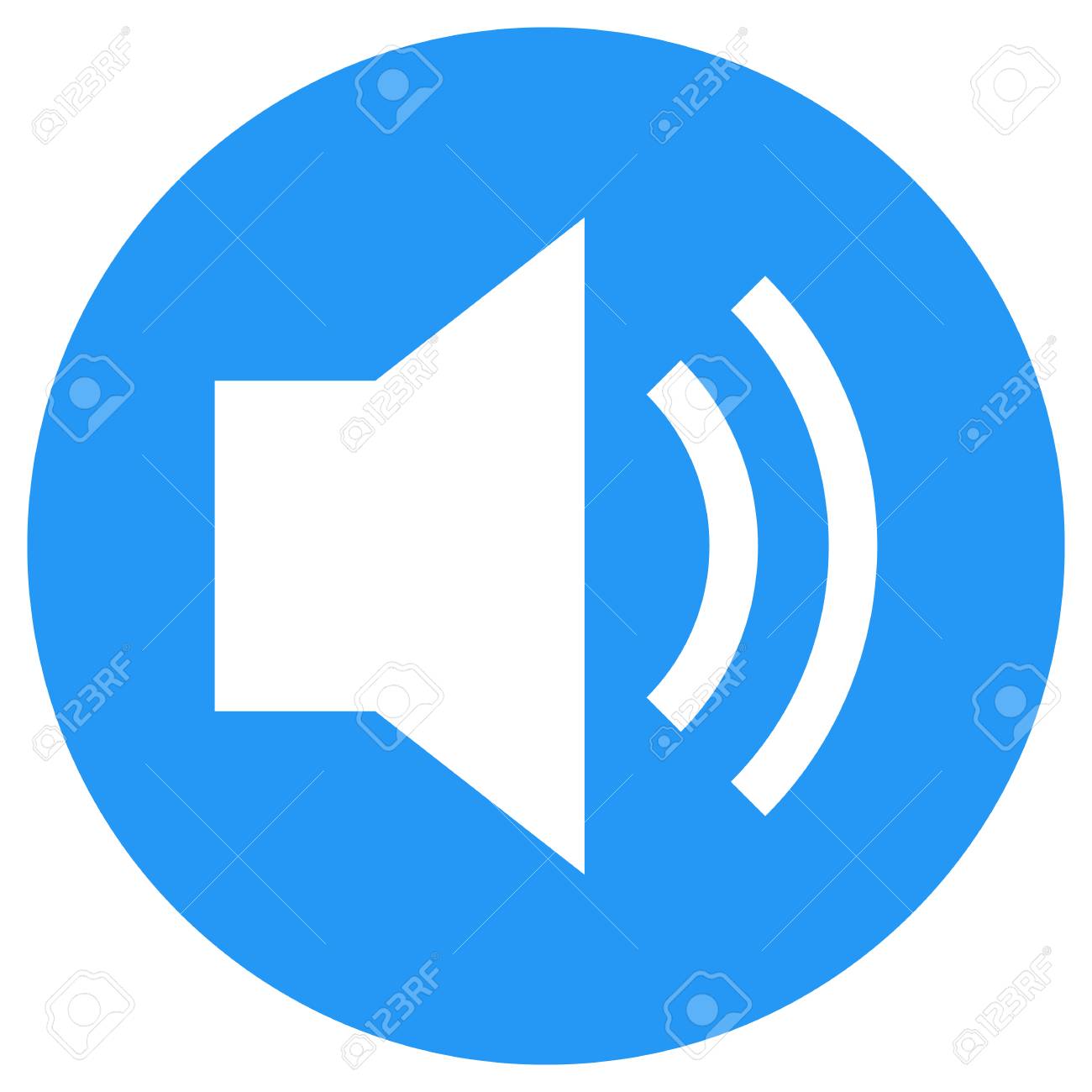 Suivant
Clique sur le carré
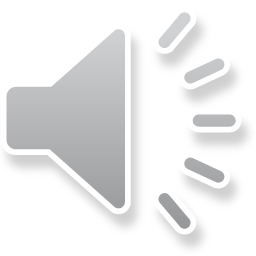 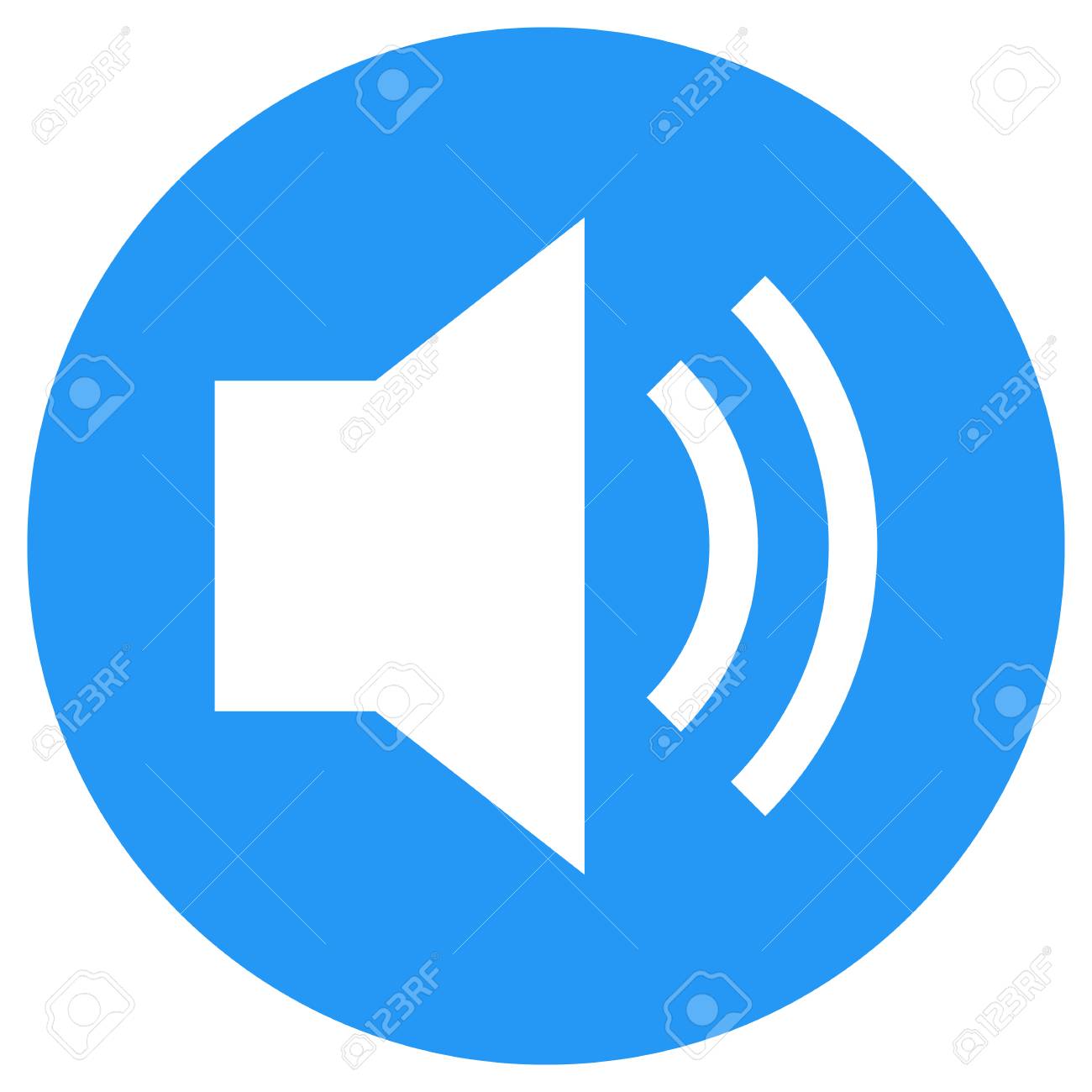 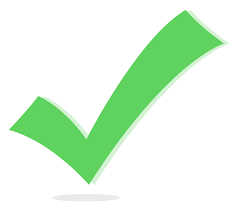 Suivant
Clique sur le carré
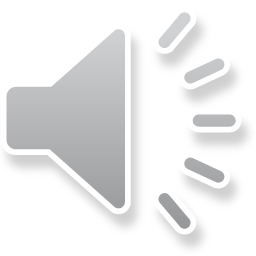 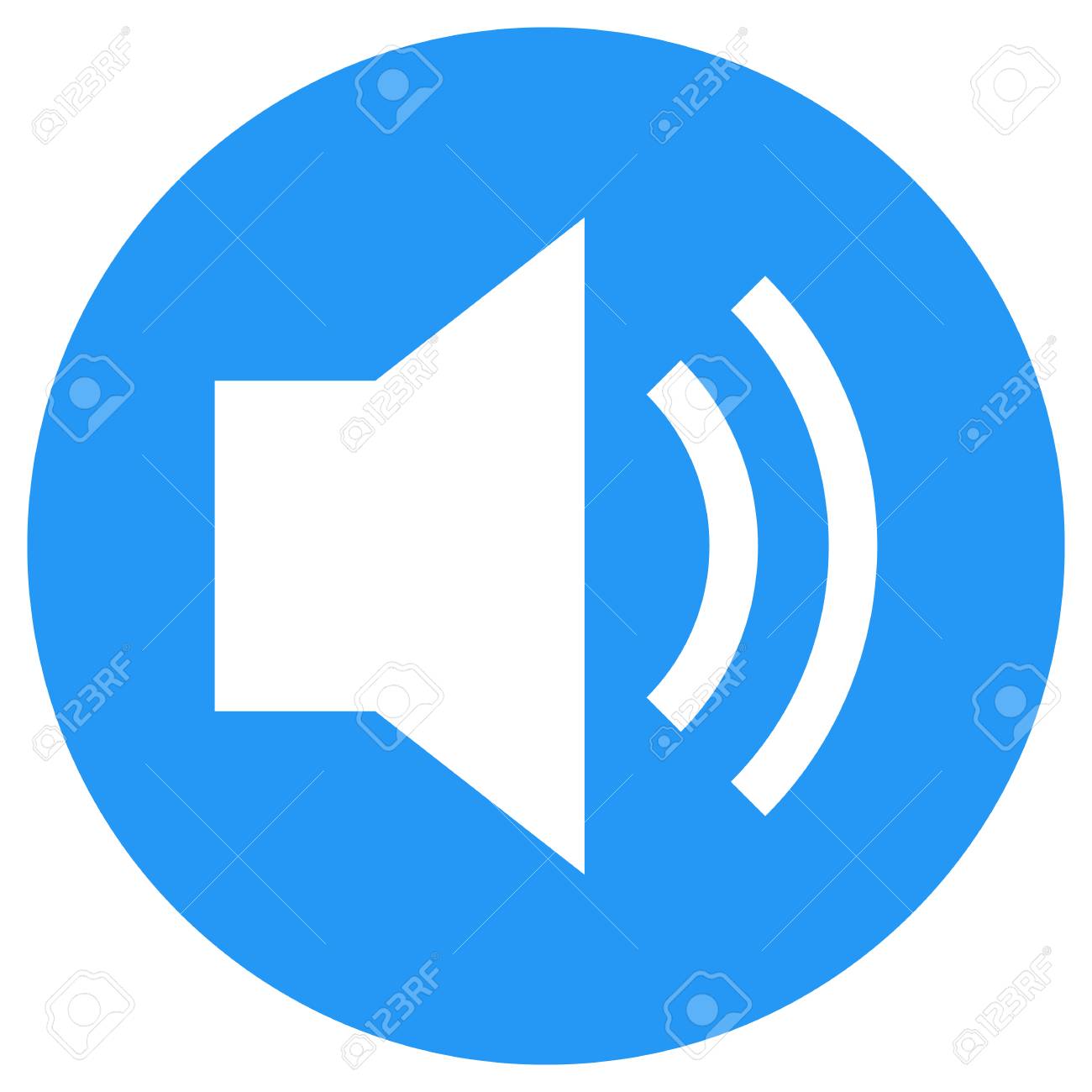 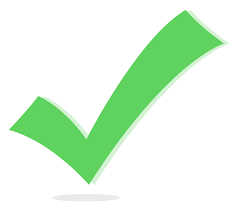 Suivant
Clique sur le carré
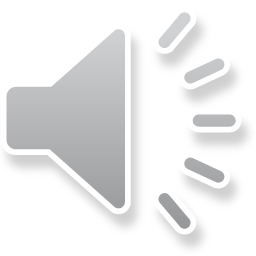 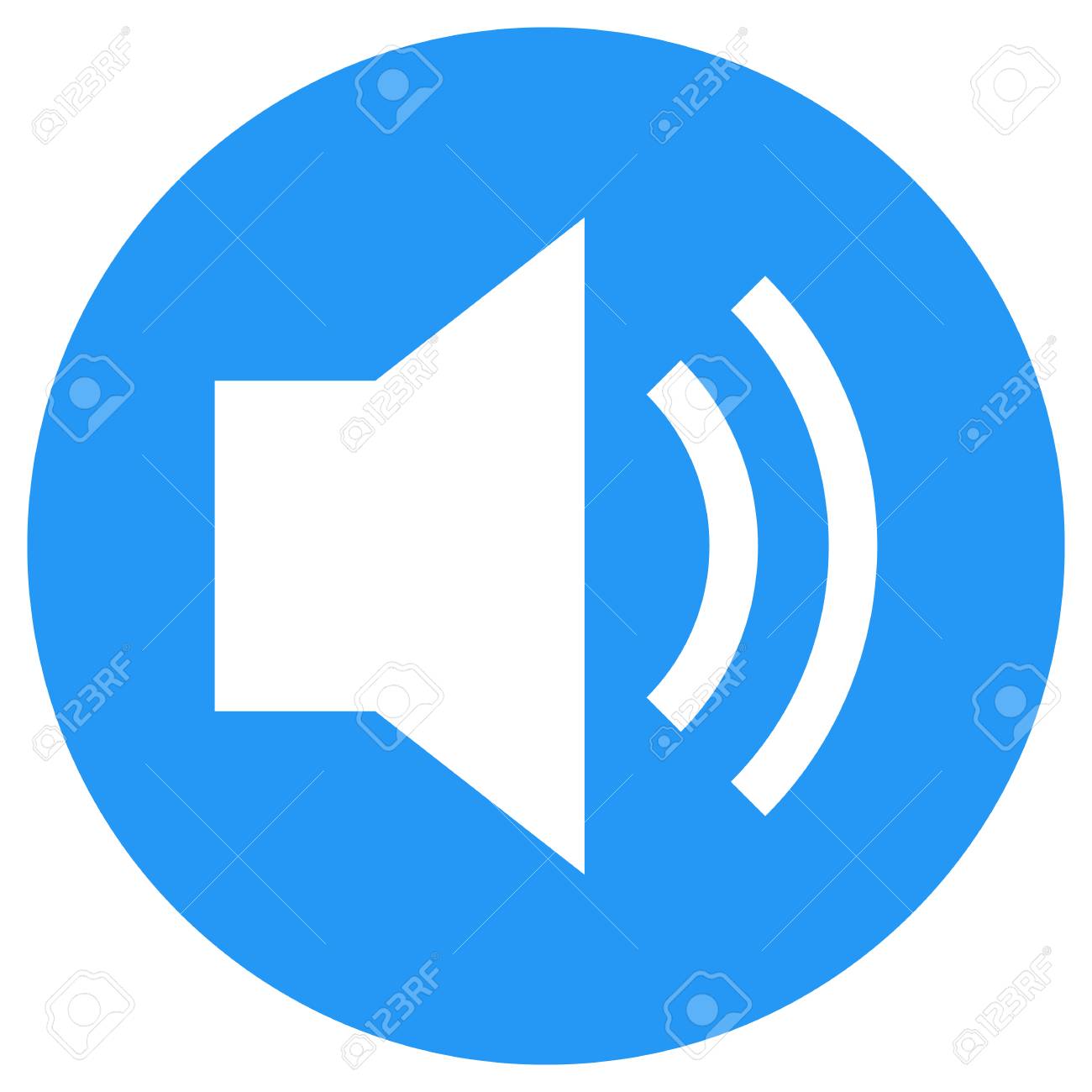 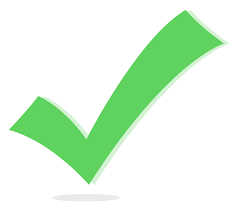 Suivant
Clique sur tous les carrés
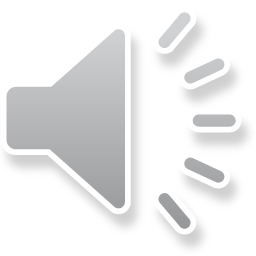 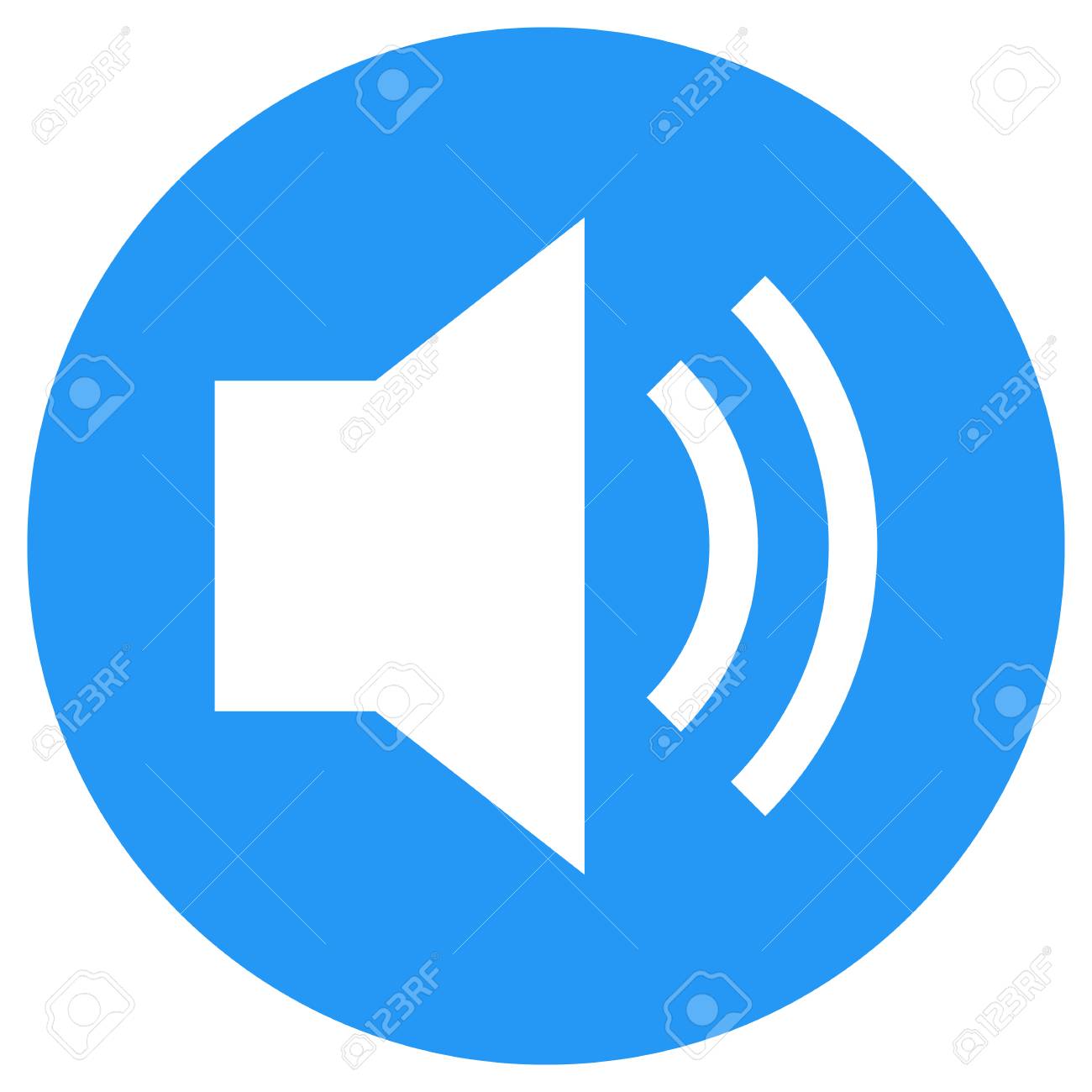 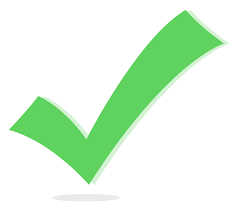 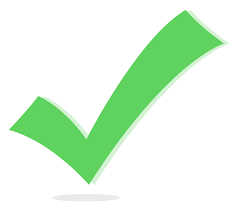 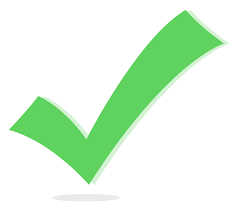 Suivant
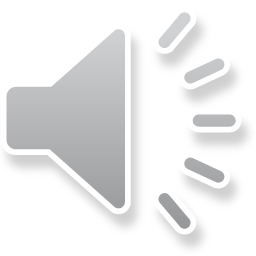 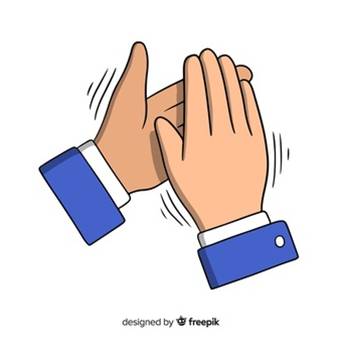 FIN